D.U. - DeutschUnterricht
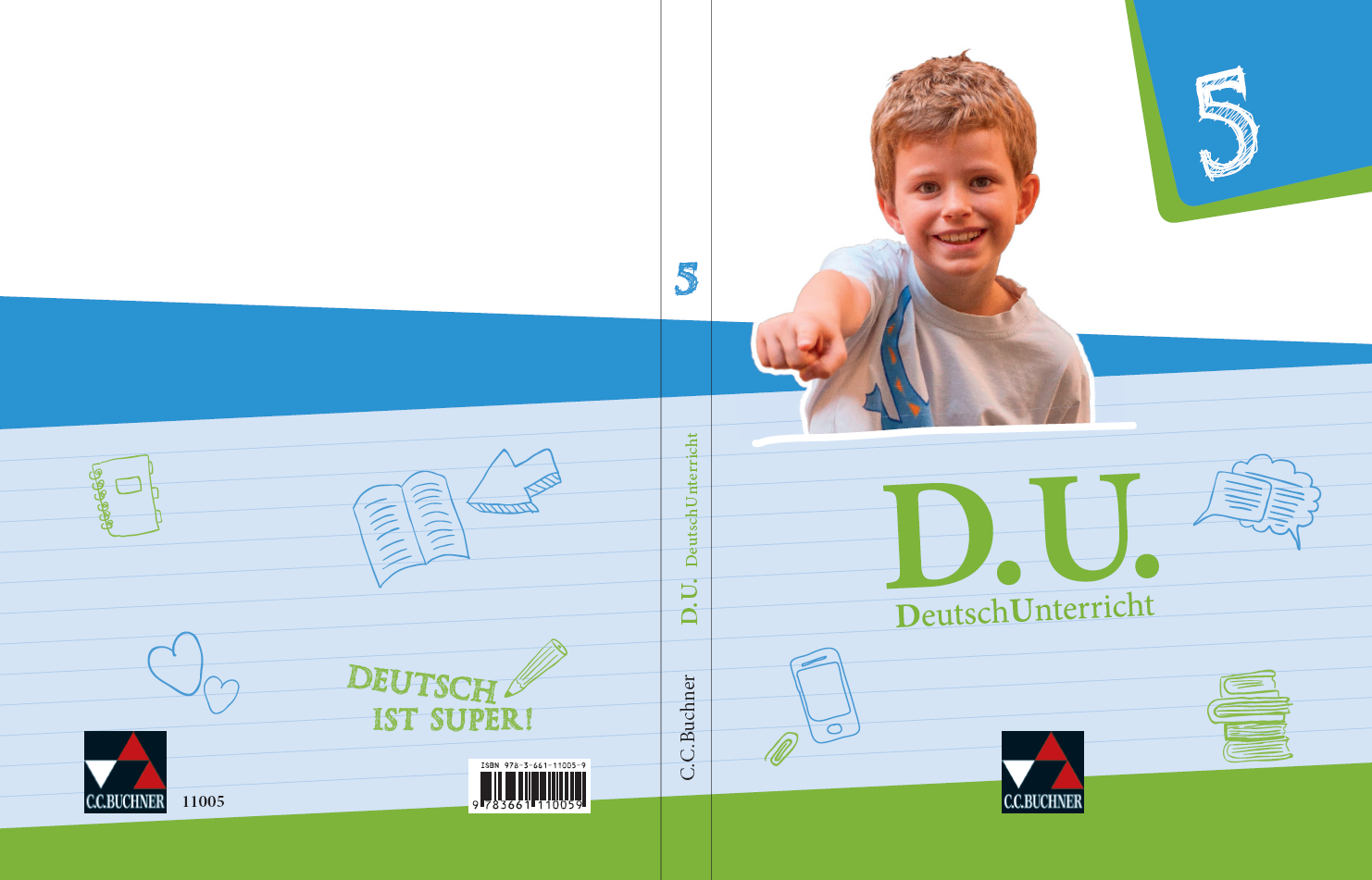 Schülerbuch (BN 11075)

Herausgeber: Dr. Andreas Ramin, Thorsten Zimmer 
Autoren: Simone Büchler, Ralph Ettrich, Gunter Fuchs, Cora Gierse, Veronika Glaser, Yvonne Goldammer, Stefanie Mauder, Ira Noss, Andreas Ramin, Kristina Schneider,  Stefanie Strunz, Elisabeth Thiede-Kumher, Jessica Weppler und Thorsten Zimmer
Das finden Sie in unserem Buch
13 Kapitel (davon ein fakultatives Projektkapitel), die …
… nach den Kompetenzbereichen des Lehrplans (Sprechen und Zuhören, Schreiben, Sprache betrachten und verwenden, Mit Texten und Medien umgehen) sortiert sind, diese aber auch durch …
… integrative Vernetzung innerhalb der Kapitel praktisch umsetzen.
© 2015 C.C.Buchner Verlag
2
Das Materialkonzept
Die von uns eingesetzten Texte und Bilder …
… dienen zur materialgestützten Arbeit.
… haben ausdrücklich gymnasialen Anspruch.
… ermöglichen, dass die Kompetenzen an (echten) Inhalten eingeübt werden. 
Alle benötigten Materialien sind abgedruckt, sodass die Beschaffung für Sie als Lehrkraft wegfällt.  
Die Kästen mit Merkwissen und Methodenbeschreibungen sind Teil der „materialen Steuerung“.
© 2015 C.C.Buchner Verlag
3
Unsere Aufgaben sind …
Beispiel für eine differenzierte Aufgabe
… das „Herz“ unseres Buchs.
… induktiv.
… konsequent kompetenzorientiert.
… individualisierend durch unterschiedliche Lernprodukte und Differenzierung.
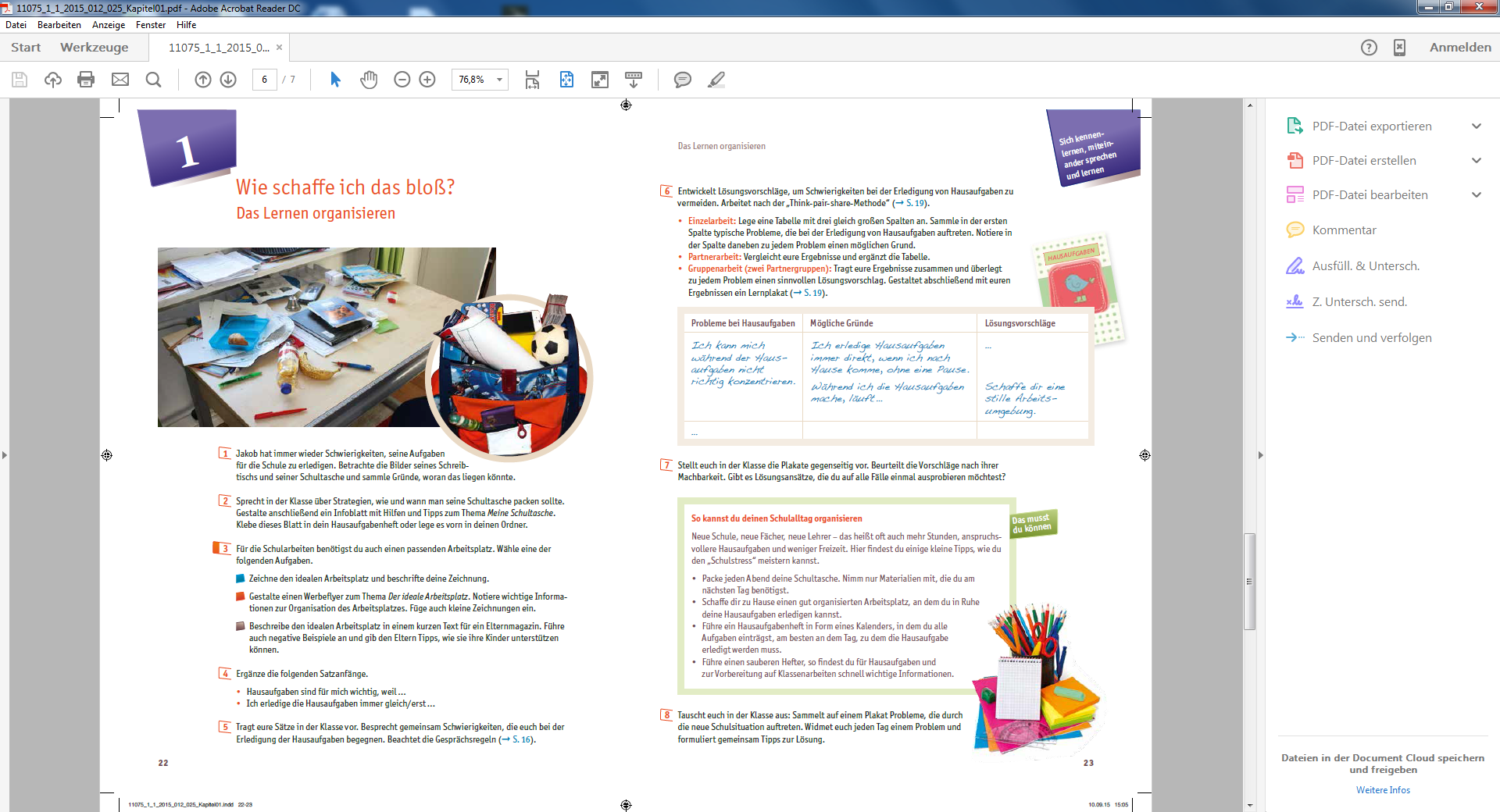 © 2015 C.C.Buchner Verlag
4
Die verwendeten Aufgabentypen
© 2015 C.C.Buchner Verlag
5
Die konsequente Kompetenzorientierung
Sie ermöglicht …
… die Selbststeuerung des Lernens.
… handlungsorientierte Lernprozesse.

Sie wird erreicht durch …
… den Einsatz wechselnder Sozialformen.
… induktiv angelegte Lernaufgaben.
… Differenzierung und Zerlegung der Lernschritte.
… Prozess- und Produktorientierung
© 2015 C.C.Buchner Verlag
6
Individualisierung durch …
… farblich gekennzeichnete, niveaudifferenzierte Aufgaben in jedem Teilkapitel (drei Stufen, quantitativ oder bzgl. des Reflexionsniveaus differenziert).
… unterschiedliche Aufgabenformen zur individuellen Schwerpunktsetzung. 
… Kompetenztests zur Eigendiagnose am Ende eines jeden Kapitels.
… einen kompakten Anhang zum Nachschlagen bei Defiziten.
… unterschiedliche Lernprodukte als Möglichkeit der Diagnose.
© 2015 C.C.Buchner Verlag
7
Neu in Baden-Württemberg: Analyse der Syntax mithilfe der Feldgliederung
Die Einführung des neuen grammatischen Modells wird auf die Bände 5 und 6 aufgeteilt.
Da die Feldgliederung komplett neu ist, wird sie behutsam eingeführt, um die Schüler nicht zu überfordern
Die Schüler/innen werden mit den Begriffen abgeholt, die sie kennen; darauf aufbauend wird dann das neue Modell erarbeitet.
Prinzip Spiralcurriculum: Die Inhalte werden immer wieder aufgegriffen und zunehmend anspruchsvoller behandelt/vertieft.
© 2015 C.C.Buchner Verlag
8
Das ist unsere Schulbuchfamilie
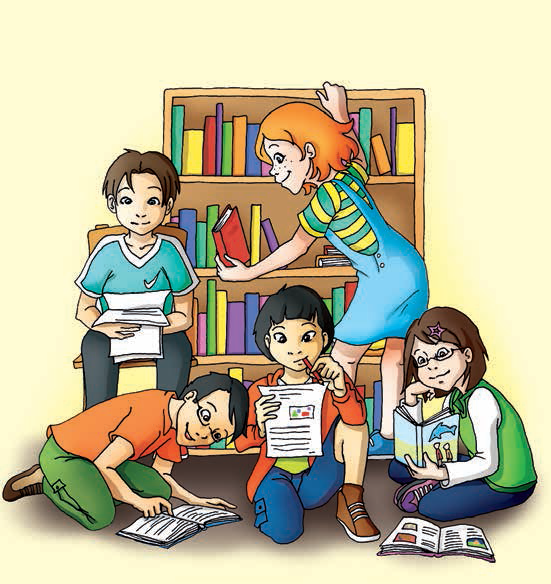 Jakob
Enya
Paula
Tarek
Liam
© 2015 C.C.Buchner Verlag
9
Aufbau der Kapitel
Jedes Kapitel beginnt mit einer Auftaktdoppelseite zur Motivation für das Thema, aber auch als erste Diagnose.
Die Kapitel sind in mehrere Teilkapitel mit Lernaufgaben unterteilt.
Den Abschluss bildet immer ein Kompetenztest mit Diagnoseaufgaben.
© 2015 C.C.Buchner Verlag
10
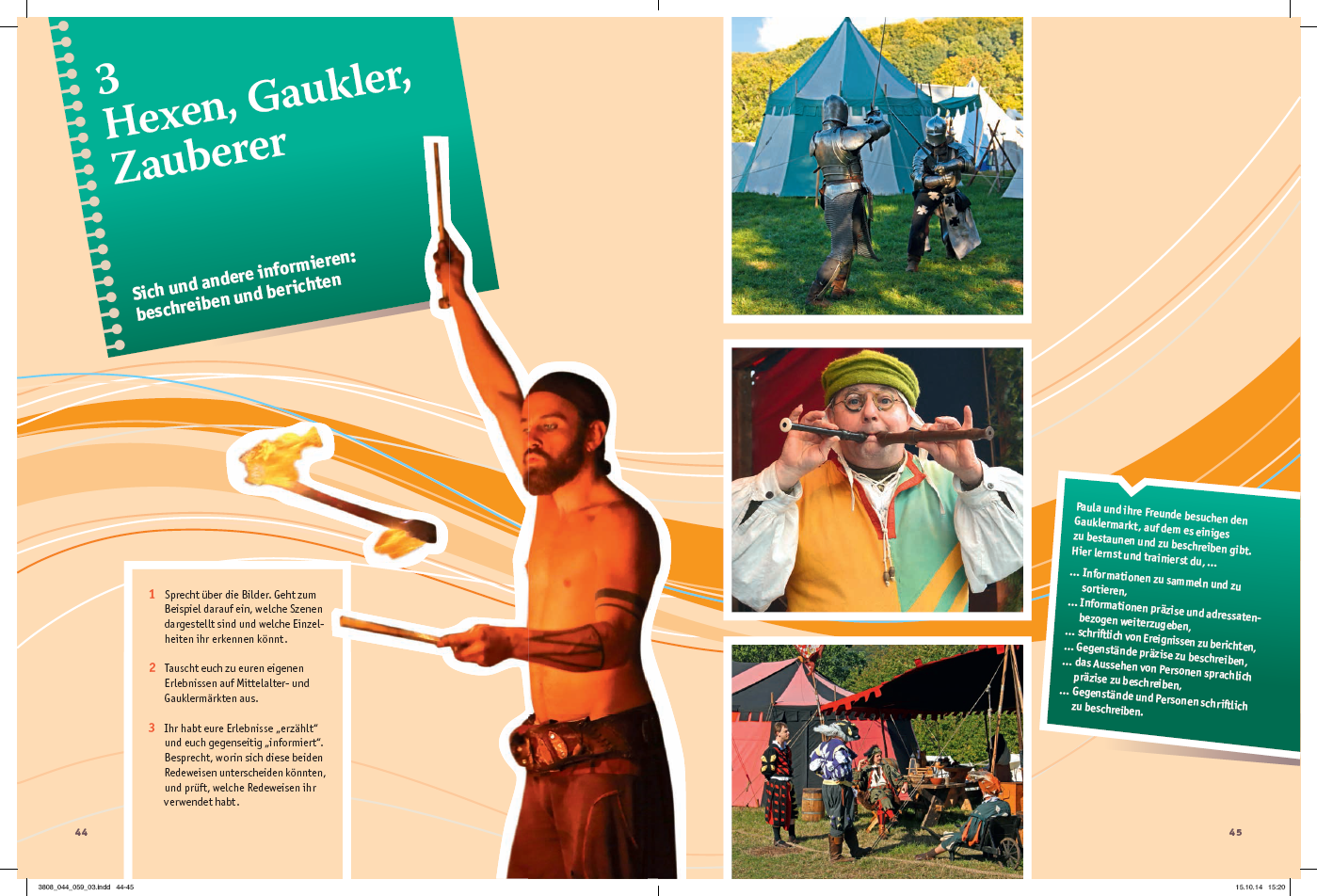 Auftaktseite: Motivation für das Thema, aber auch erste Diagnose
thematischer Kontext
Hauptkom-petenz
kontextualisierte Übersicht der
Kompetenzen
erste Aufgaben, die 
in das Thema einführen (Motivation und Diagnose)
© 2015 C.C.Buchner Verlag
11
Mehrere Teilkapitel mit Lernaufgaben
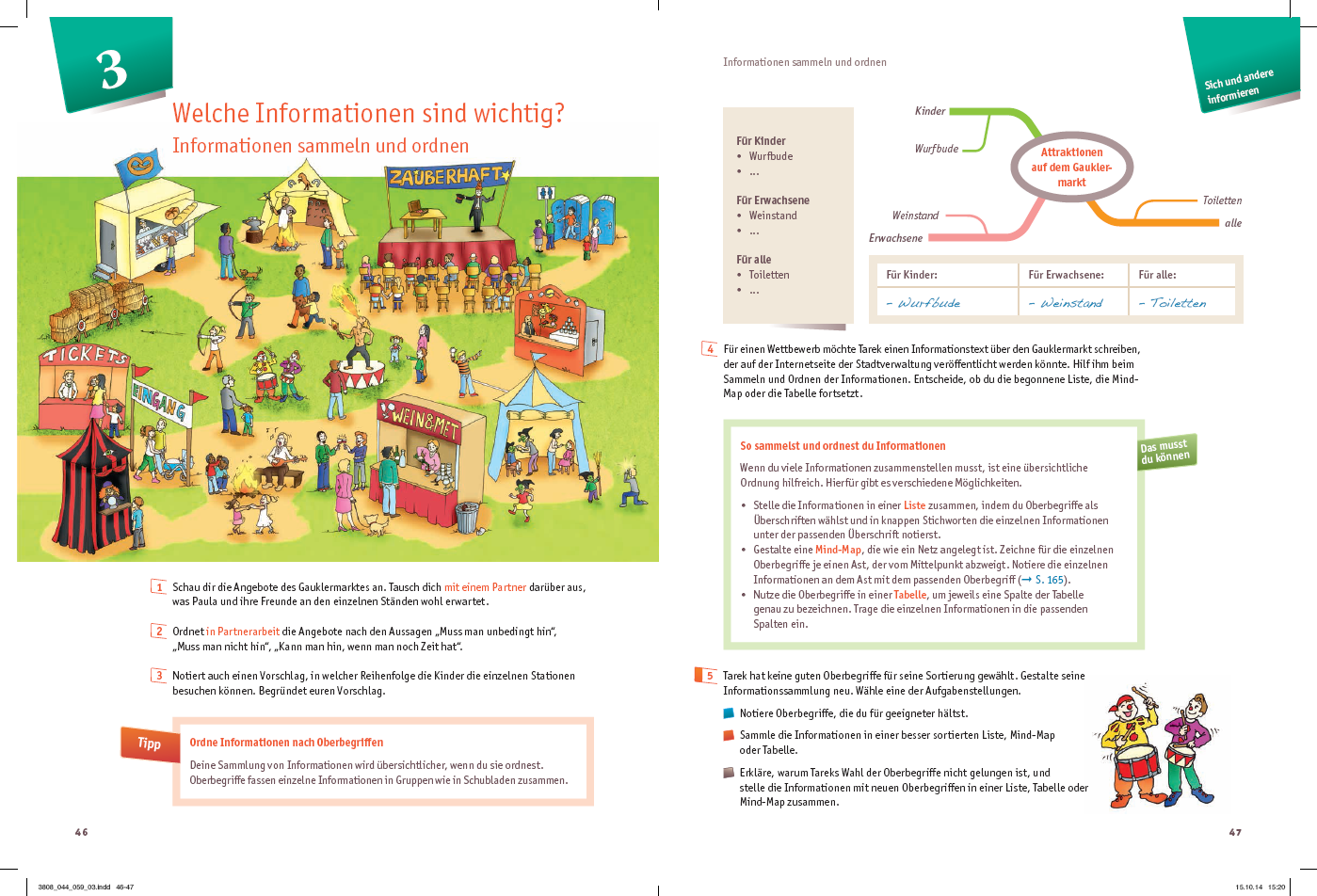 Überschrift, die Schüler anspricht
unterschiedliche Darstel-
lungsmöglichkeiten
Kompetenz des
Teilkapitels
Methodenkasten
Kasten mit Tipps
Differenzierte Aufgaben
© 2015 C.C.Buchner Verlag
12
Mehrere Teilkapitel mit Lernaufgaben
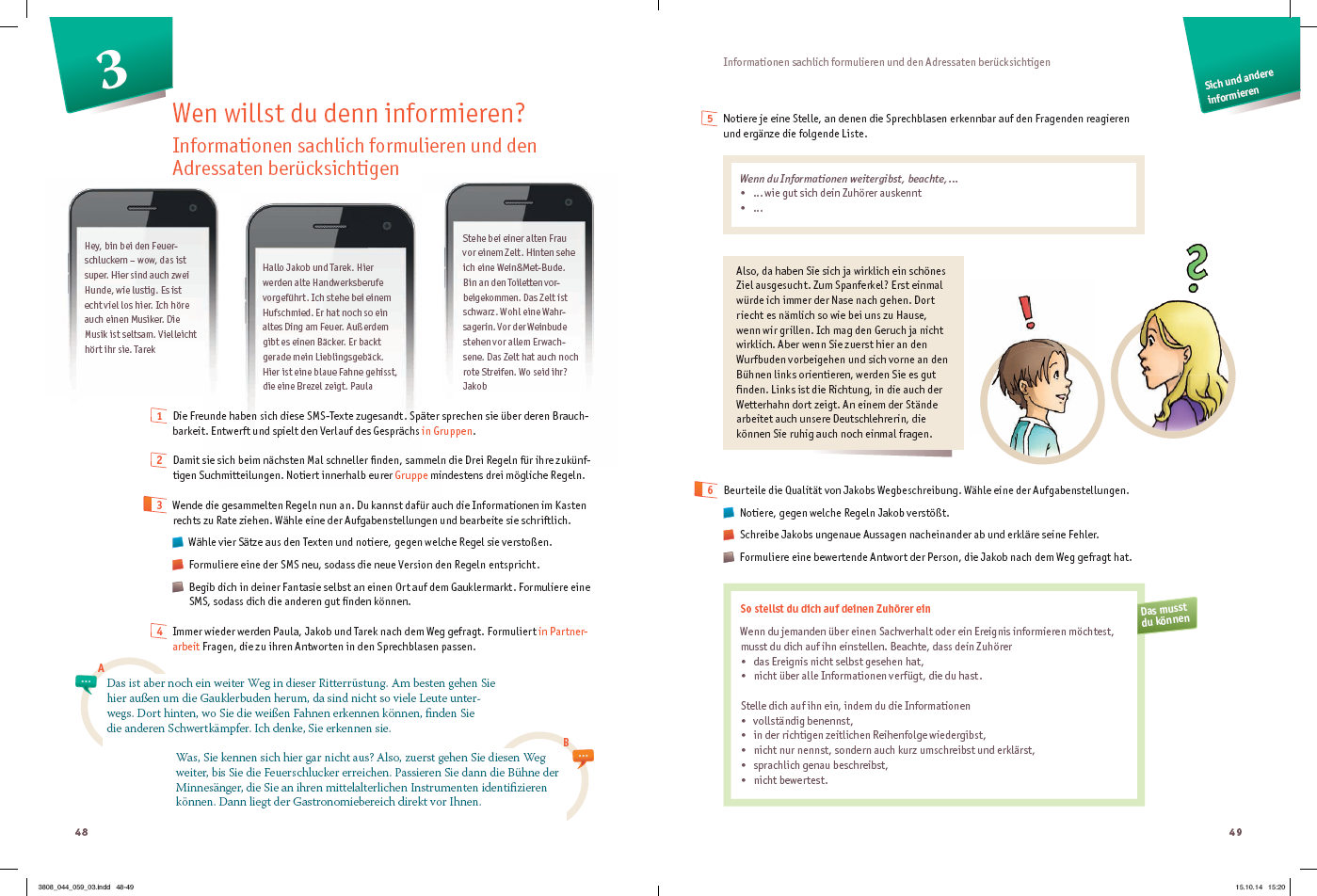 verschiedene
Sozialformen
© 2015 C.C.Buchner Verlag
13
Orientierung im Kapitel
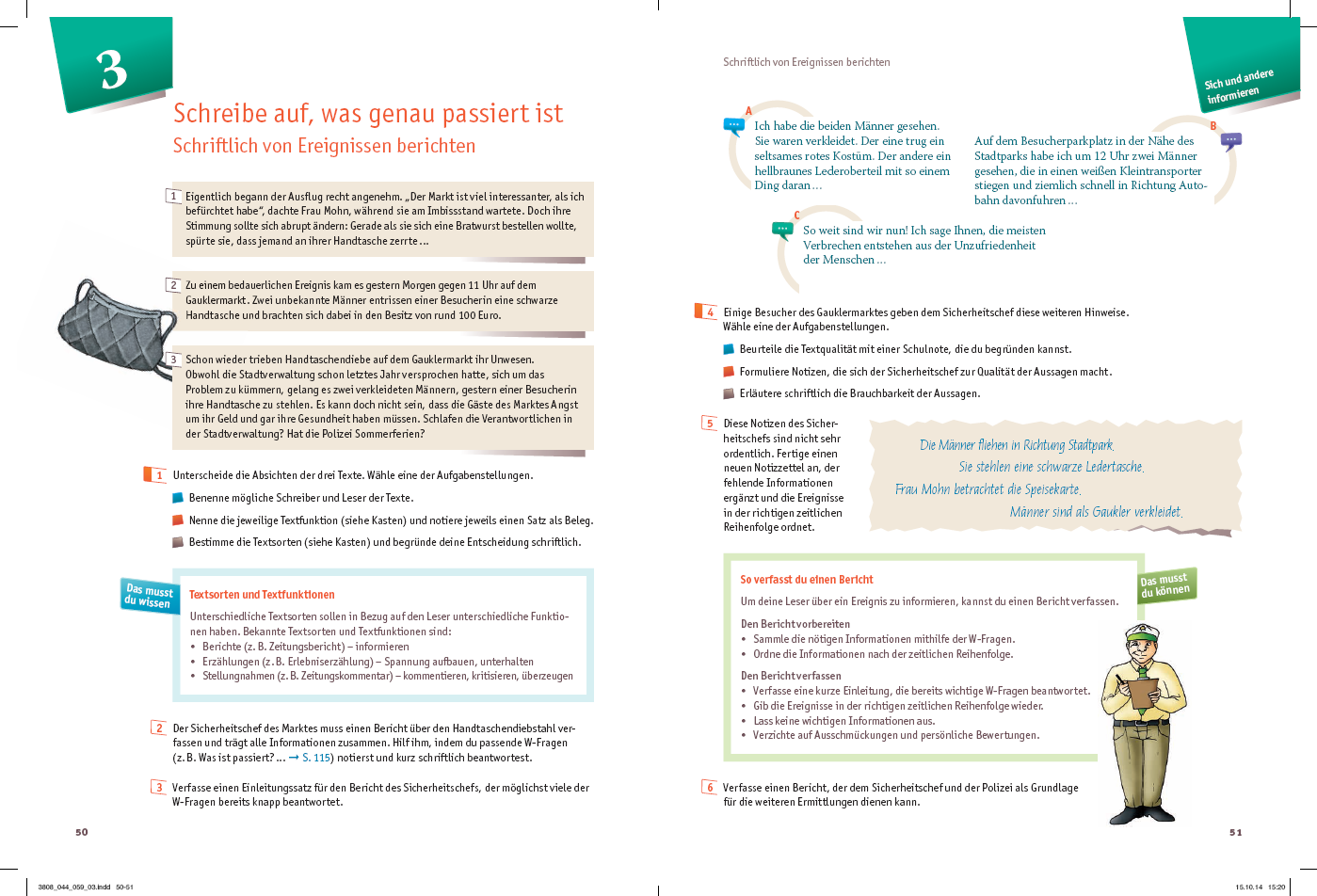 Wissenskasten
© 2015 C.C.Buchner Verlag
14
Kompetenztest mit Diagnoseaufgaben als Abschluss
Kompetenz-
zuordnung
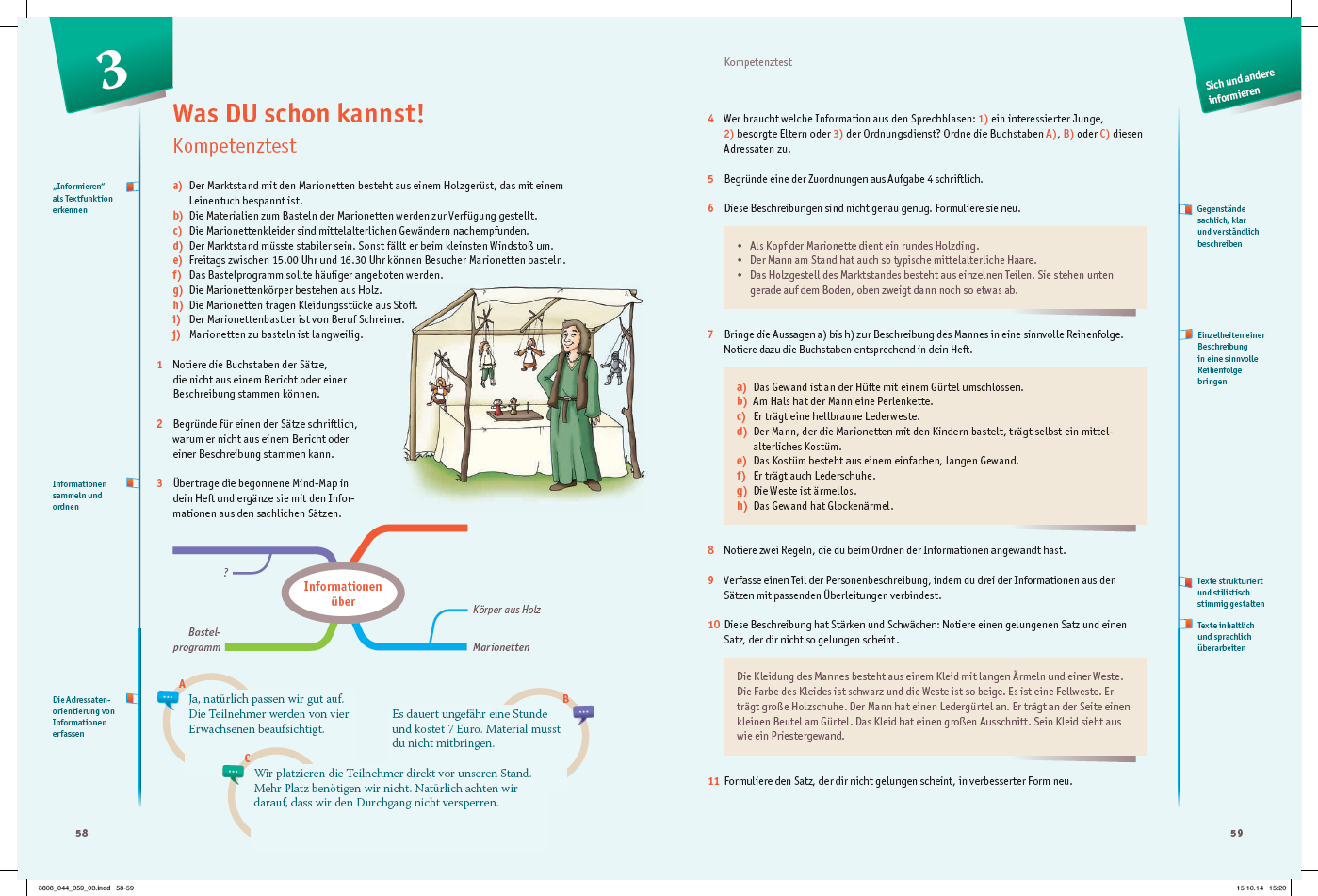 Diagnoseaufgaben
© 2015 C.C.Buchner Verlag
15
Mitlaufend: Medienkompetenz
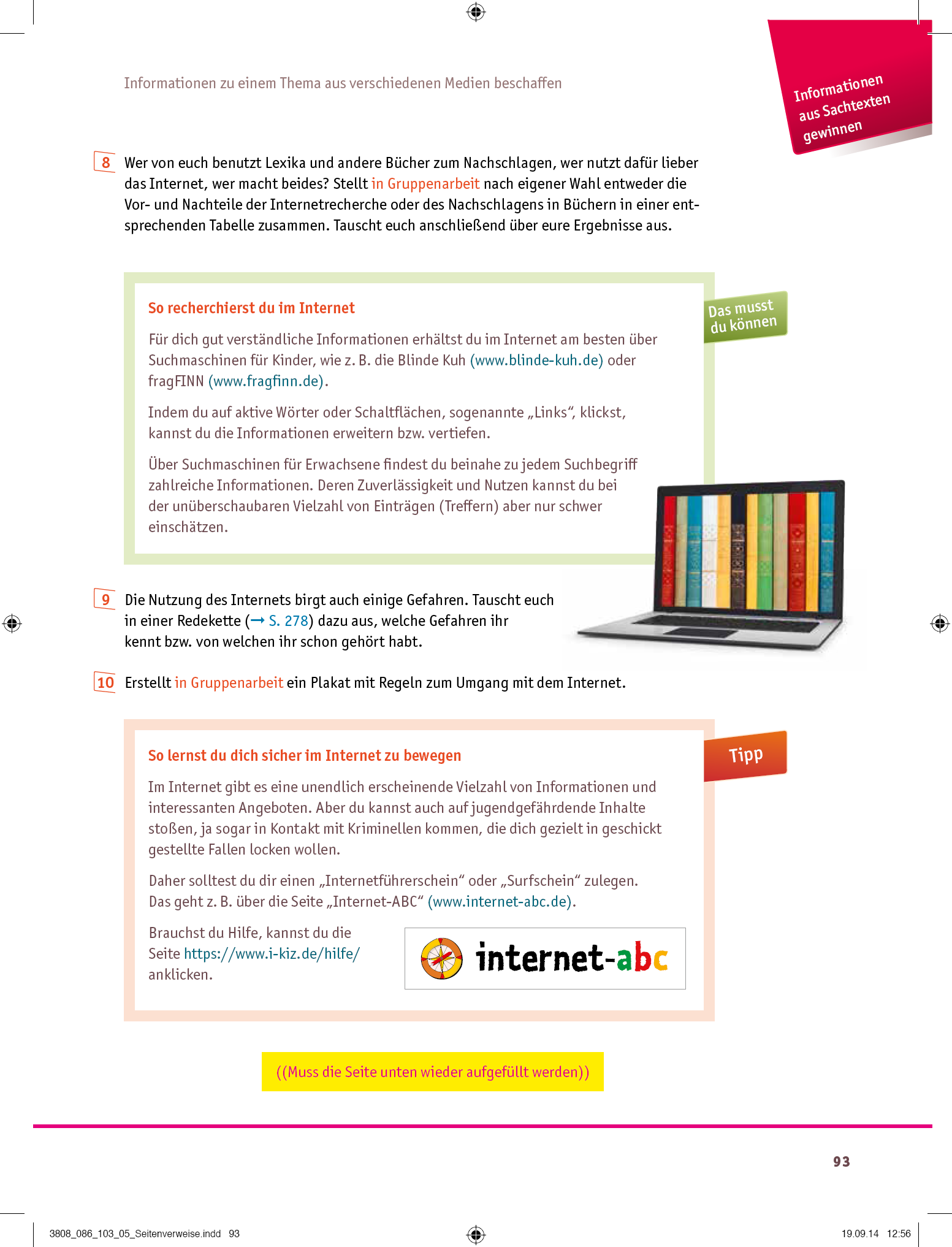 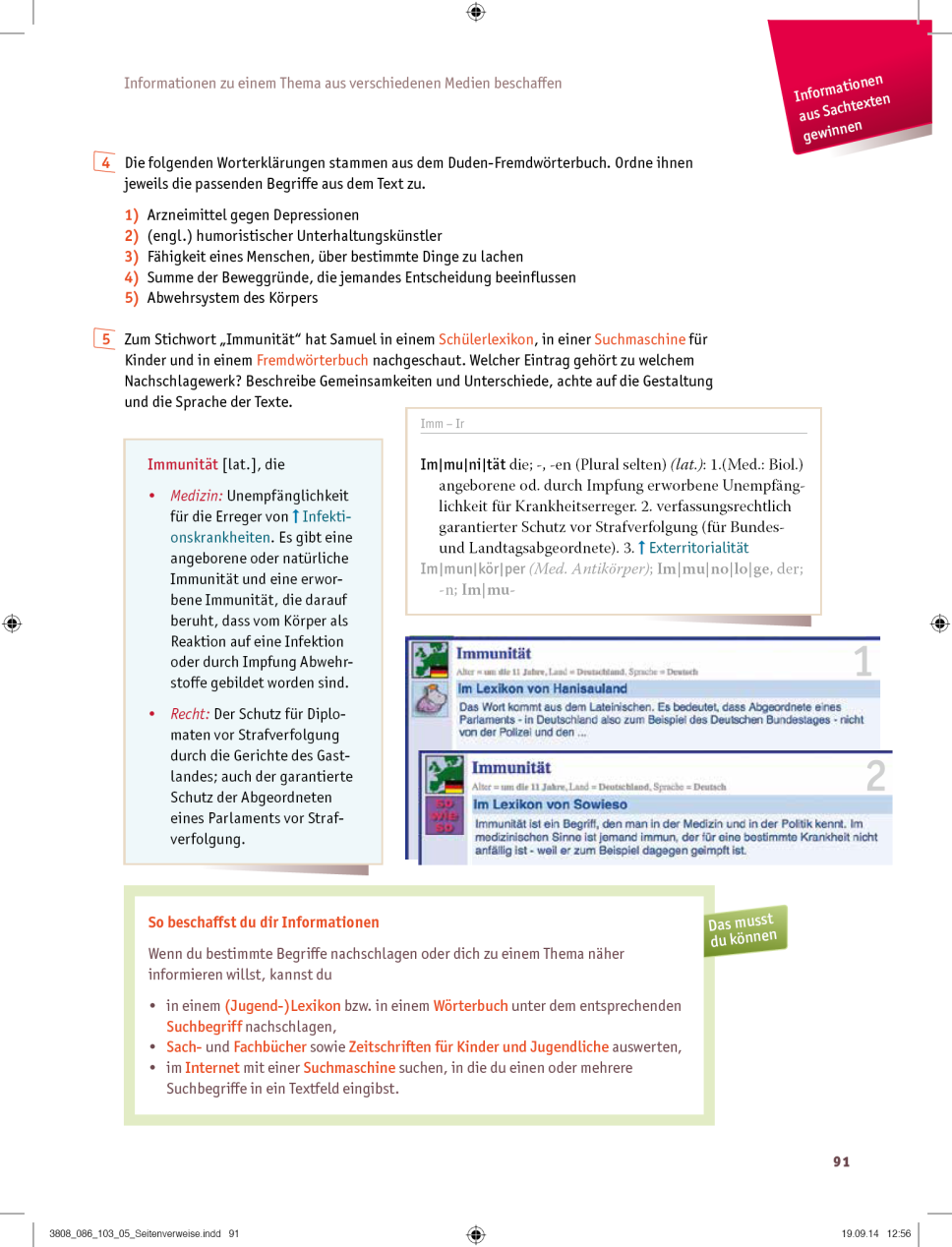 © 2015 C.C.Buchner Verlag
16
D.U. - Zusatzmaterial
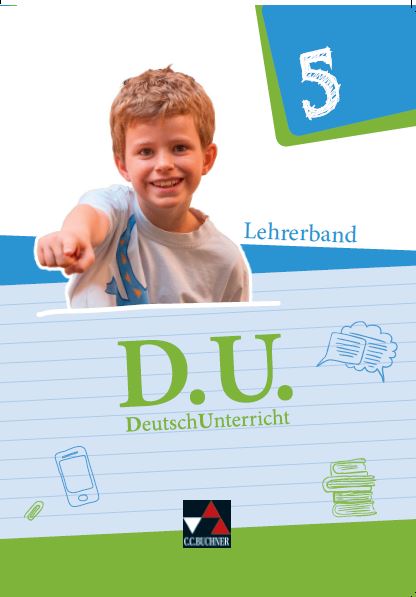 Arbeitsheft (BN 11085)
Herausgegeben von Claudia Högemann
Bearbeitet von Aurelia Dörfel, Claudia Högemann und Marion Kohlberger
Lehrerheft (BN 11095)
Herausgegeben von Thorsten Zimmer und Andreas Ramin
Bearbeitet von Simone Büchler, Ralph Ettrich, Gunter Fuchs, Cora Gierse, Veronika Glaser, Jasmine Groß, Yvonne Goldammer, Stefan Hackl, Stefanie Mauder, Ira Noss, Andreas Ramin, Kristina Schneider, Kathrin Simon, Stefanie Strunz, Elisabeth Thiede-Kumher, Tanja Trumm, Antje Vogel, Jessica Weppler und Thorsten Zimmer
Charly motiviert im Arbeitsheft
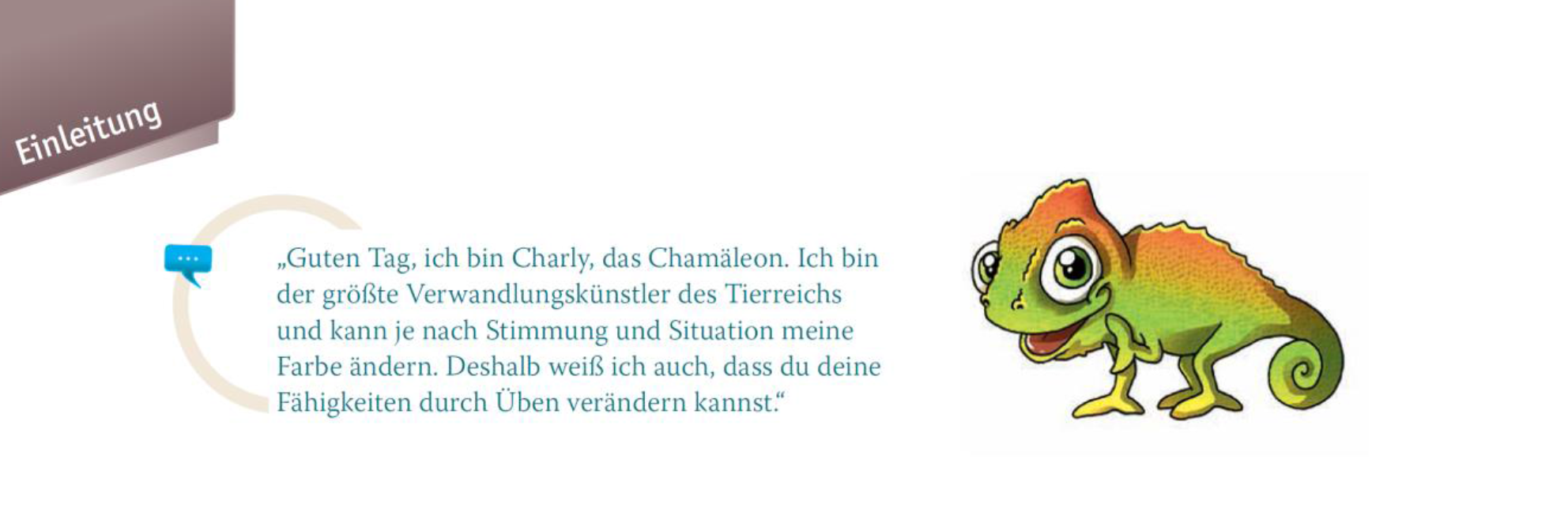 S. 4
© 2015 C.C.Buchner Verlag
18
Drei Kompetenz-bereiche
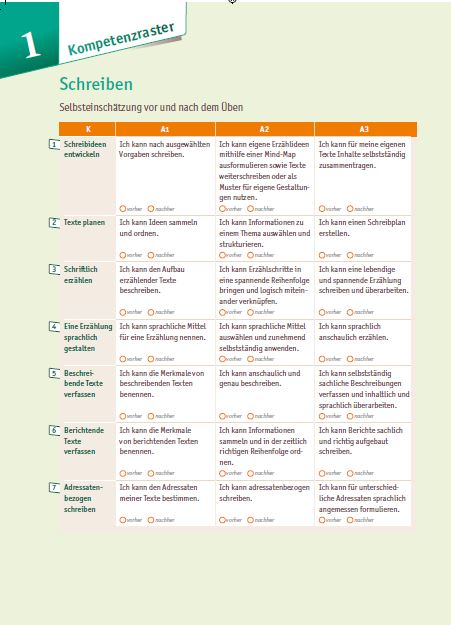 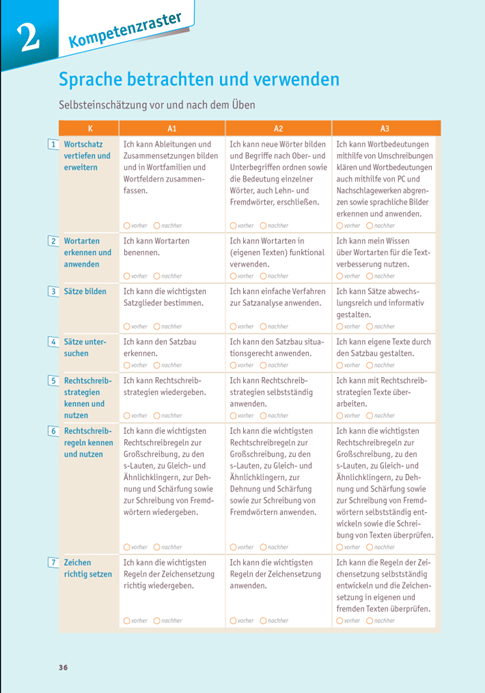 Schreiben
Sprache betrachten und verwenden
Mit Texten und Medien 
      umgehen
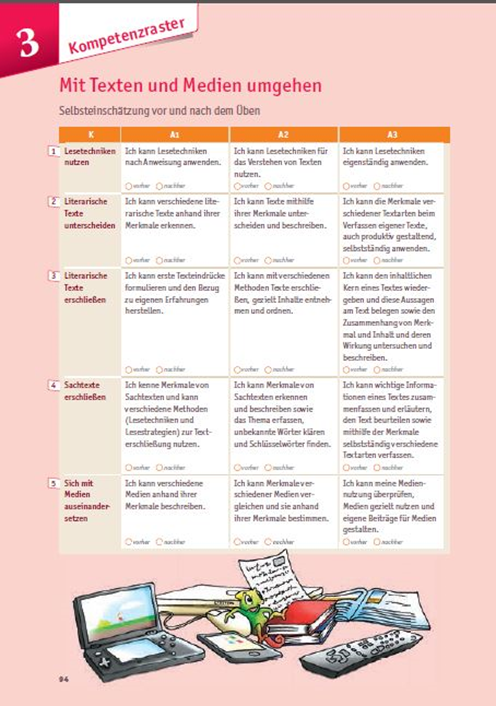 © 2015 C.C.Buchner Verlag
19
Wann benutze ich das Arbeitsheft?
Verweise im Arbeitsheft auf den Schülerband
Verweise vom Schülerband auf das Arbeitsheft 
a) nicht alle Teilkapitel aus dem SB auch fürs AH geeignet 
b) Teilkompetenzen im AH wegen Integration auch kombiniert
c) das AH greift einen zu beübenden Aspekt aus dem SB heraus
im AH
im SB
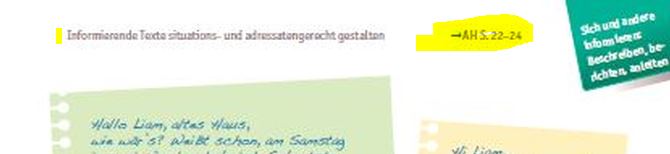 © 2015 C.C.Buchner Verlag
20
Warum nicht alles aus dem SB im AH?(Beispiele)
a) Teilkompetenz für AH ungeeignet: SB 11075, 28 f. 
„Jemanden etwas mündlich erzählen“  mündliches Üben ungeeignet im AH

b) Teilkompetenzen wegen Integration im AH kombiniert: SB 11075, Kapitel 4, 6, 7, 8  -  AH 11086, S. 104-109  Die Textsortenmerkmale, die in verschiedenen Kapiteln in SB erlernt werden, werden im AH in Abgrenzung zueinander in einer Einheit abgefragt

c) Im AH wird in Teilaspekt des SB besonders geübt: SB 11075, S. 94-97  AH 11086  Im AH werden die Lesetechniken zur Informationsentnahme geübt
© 2015 C.C.Buchner Verlag
21
Das Arbeitsheft macht Angebote für selbstgesteuertes Lernen durch… Lernstandstests Kompetenztests  Niveaukennzeichnung der Aufgabe Nachschlageseiten für jeden Kompetenzbereich
© 2015 C.C.Buchner Verlag
22
Ein Lernstandstest eröffnet die Einheit.
Auftakt bei jedem Teilkapitel vor dem Üben

Es gibt verschiedene Formen:
	- Lösungsbild
	- hier: Lösungssatz
	- Lückentext
	- Kreuzworträtsel 
	- …
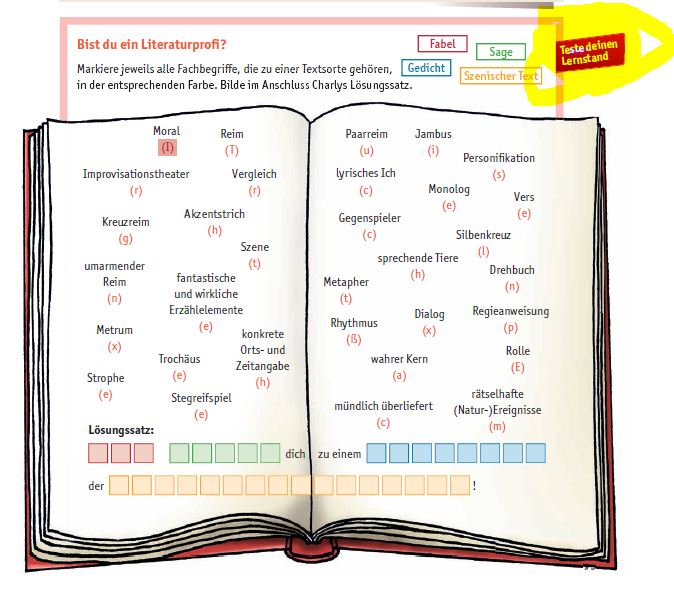 © 2015 C.C.Buchner Verlag
23
Ein Kompetenztest schließt die Sequenz ab.
© 2015 C.C.Buchner Verlag
24
Die Niveaukennzeichnung der Aufgaben hilft den Schülerinnen und Schülern sich einzuschätzen.
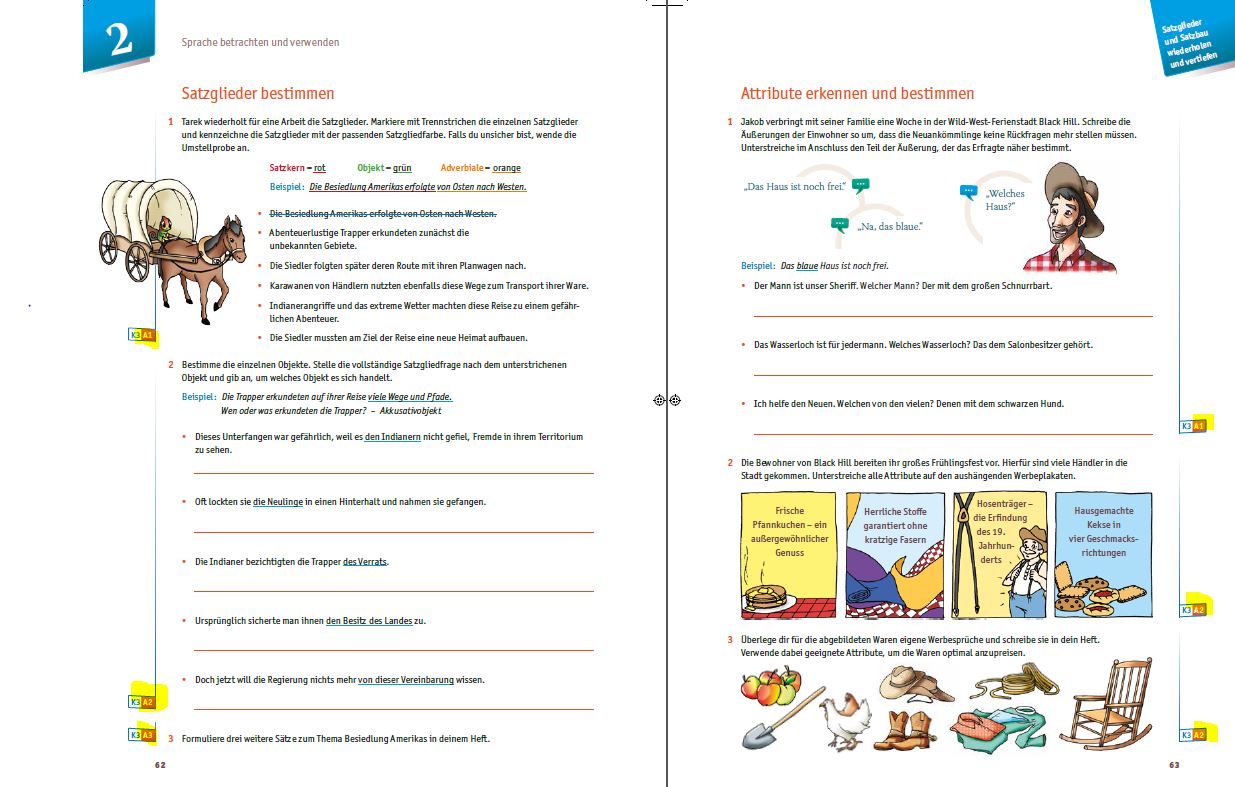 © 2015 C.C.Buchner Verlag
25
Die Nachschlageseiten unterstützen bei Defiziten.
Zu jedem der drei Kompetenzbereiche:

     	1. Schreiben

	2. Sprache 	betrachten und 	verwenden

	3. Mit Texten und 	Medien umgehen
© 2015 C.C.Buchner Verlag
26
Der Einleger gewährleistet Selbstkontrolle durch …
ausführliche Lösungen,
Beispiellösungen bei offenen Aufgaben,
Lösungshinweise zur Bearbeitung bei individuellen Lösungen,
Tipps zum Weiterarbeiten,
Steuerung der Arbeit mit den Rastern.
© 2015 C.C.Buchner Verlag
27
Die ausführlichen Lösungen,  Beispiellösungen und Hinweise bei individuellen Lösungen fordern den Lehrer selten als Lerncoach.
© 2015 C.C.Buchner Verlag
28
Auf dem Einleger wird den Schülerinnen und Schülern der  eigene Umgang mit den Kompetenzrastern nochmals erläutert.
© 2015 C.C.Buchner Verlag
29
Im Einleger erhält der Schüler/die Schülerin Tipps, wie er/sie weiterarbeiten kann, je nachdem wie das Ergebnis nach Bearbeiten der Übungsaufgaben und Einschätzung mithilfe der Raster ausfällt.
© 2015 C.C.Buchner Verlag
30
Die Kompetenzraster …
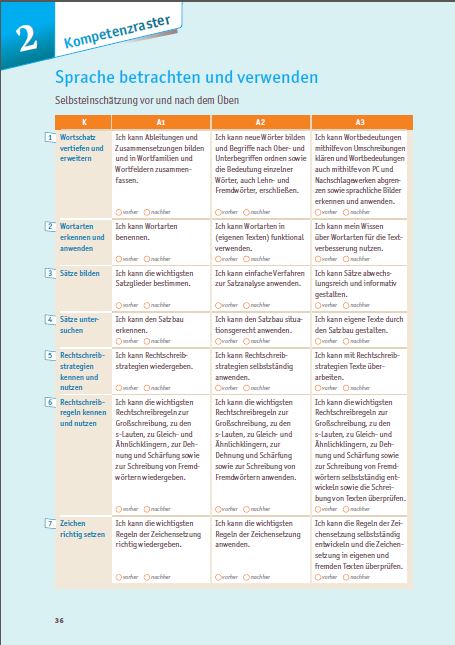 sind unser  Vorschlag für die Erstellung eines schuleigenen Curriculums auf der Basis von Kompetenzrastern.
können bei der Arbeit mit dem Arbeitsheft eingesetzt werden, müssen  es aber nicht.  (Weg A oder B auf nächster Folie).
können entweder nur von der Lehrkraft zur Dokumentation des Lernfortschritts der Schüler genutzt werden 
oder können von Lehrkraft (Fremdeinschätzung) und Schüler/in (Selbsteinschätzung) gleichermaßen genutzt werden.
© 2015 C.C.Buchner Verlag
31
Die Arbeit mit oder ohne Kompetenzraster:
Die Arbeit mit Kompetenzrastern
Die Arbeit ohne Kompetenzraster
1. In einem Test ermitteln die Schülerinnen und Schüler ihren tatsächlichen Lernstand. (Teste deinen Lernstand)
2. Nun bearbeiten sie gezielt entsprechende Trainingsaufgaben (Beispiel: Aufgabe 1/ K1/A1), die sich im Niveau steigern.
3. Ein Kompetenztest schließt die Trainingseinheit ab. Die Lernenden kontrollieren mithilfe des Lösungsheftes ihren Lernfortschritt.
4. Danach schätzen sie ihre Fähigkeiten auf dem Kompetenzraster (nachher) erneut ein.
5. Je nach dem Ergebnis der erneuten Markierung bekommen sie im Einleger Tipps zur Weiterarbeit in den einzelnen Anforderungsstufen.
1. Beginnen Sie die Arbeit trotzdem mit der Bearbeitung der Lernstände und schließen Sie sie mit einem Kompetenztest ab. 

2.  Weisen Sie Ihre Schülerinnen und Schüler auf die Niveaustufen der jeweiligen Aufgaben in den Fähnchen hin K1/K2/K3 oder ignorieren Sie diese.

3. Nutzen Sie die Hinweise für gezieltes Weiterarbeiten im Anhang oder im Einleger des Heftes
© 2015 C.C.Buchner Verlag
32
Der Lehrerband entlastet Sie bei der Arbeit.
Er ermöglicht eine schnelle und effiziente Unterrichtsplanung durch genaue Anleitung zum Einsatz im Unterricht.

Entlastet die Lehrkraft durch viele zusätzliche Materialien u.a. auch für die Arbeit am Computer

Bietet zusätzlich einen Lehrgang zur effizienten und praktikablen Erarbeitung einer in der Klasse einheitlichen Medienkompetenz auf CD
© 2015 C.C.Buchner Verlag
33